Soft-GRAF
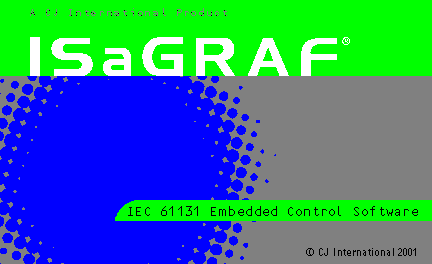 Create a colorful HMI in the ISaGRAF PAC
ICP DAS CO., LTD.
ISaGRAF  +  Soft-GRAF Studio
General Application
Soft-GRAF Studio
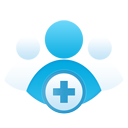 ISaGRAF
SoftLogic
HMI
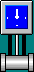 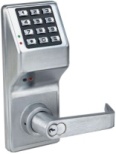 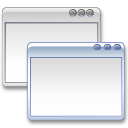 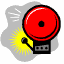 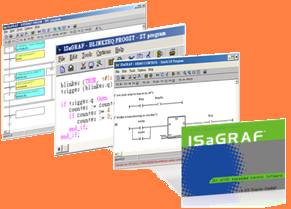 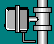 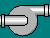 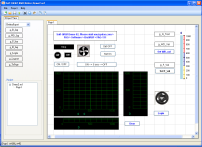 All-in-one
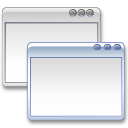 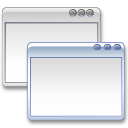 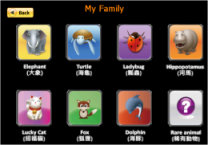 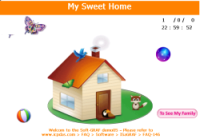 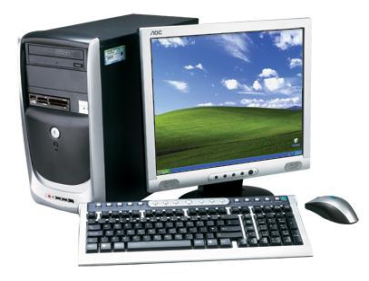 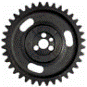 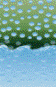 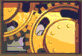 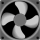 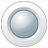 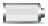 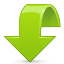 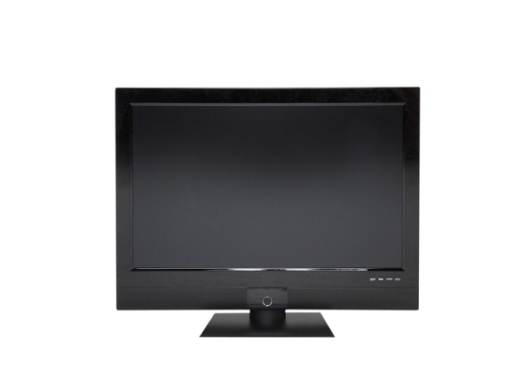 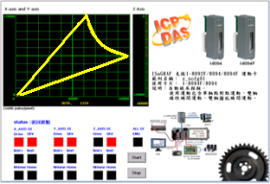 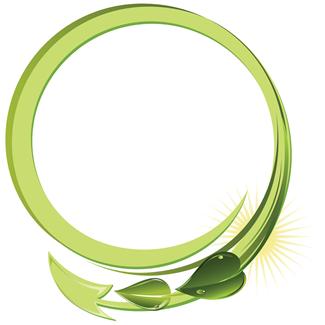 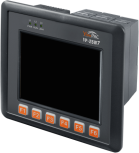 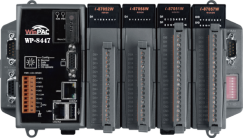 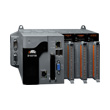 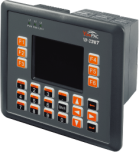 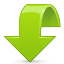 XP-8xx7-CE6
WP-8xx7
VP-2xW7
FAQ-146 :  www.icpdas.com > FAQ >                          Software > ISaGRAF
I/O Control
Motion Control Application
For ISaGRAF PACs: XP-8xx7-CE6
XP-8xx7-CE6
I/O Devices
I-8K, I-87K
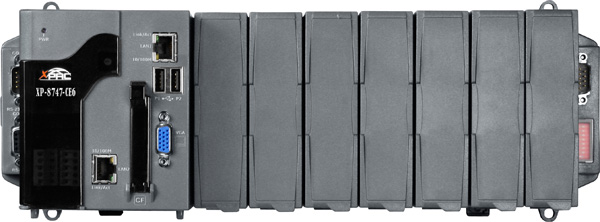 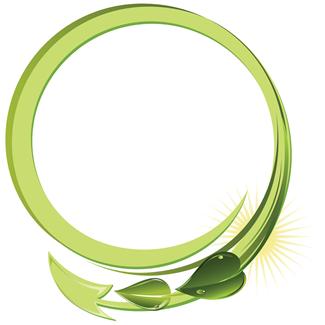 Soft-GRAF HMI
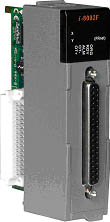 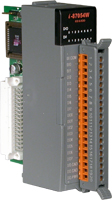 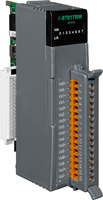 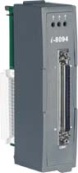 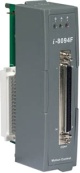 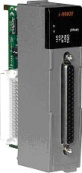 Motion Card
I-8092F
I-8094F
I-8094
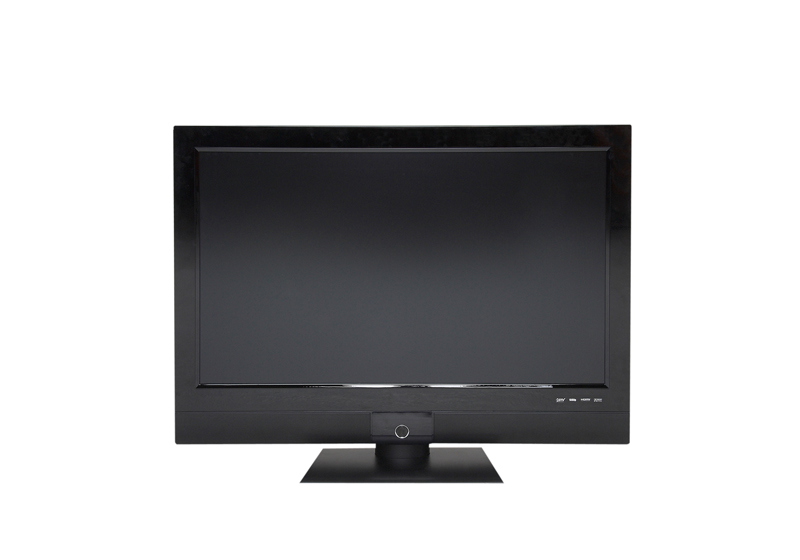 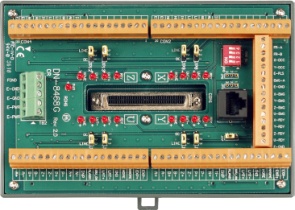 Daughter
Board
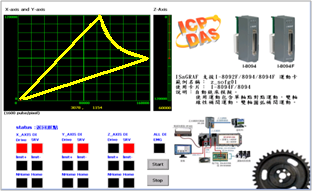 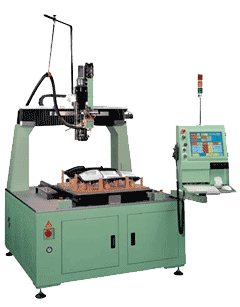 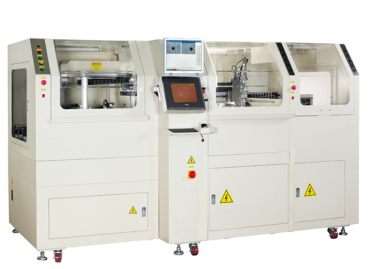 Motion Control
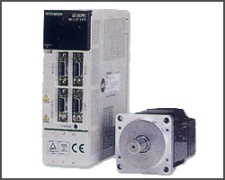 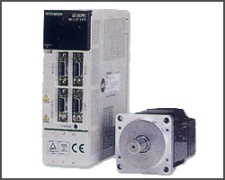 Servo Motors
Motion Devices
3
Get the Soft-GRAF Studio Software/Documents
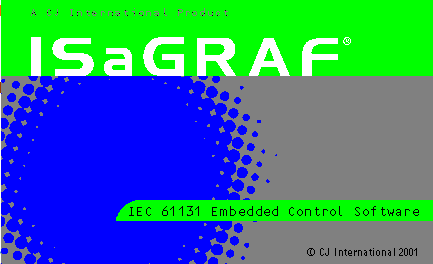 Download All : FAQ-146
http://www.icpdas.com/faq/isagraf.htm  > 146
My Sweet Home Video
 http://www.icpdas.com/products/Software/Soft-GRAF/soft-graf.htm 

Soft-GRAF Studio Tutorial
 http://www.icpdas.com/products/Software/Soft-GRAF/soft-graf.htm
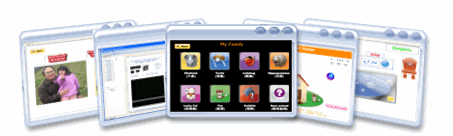 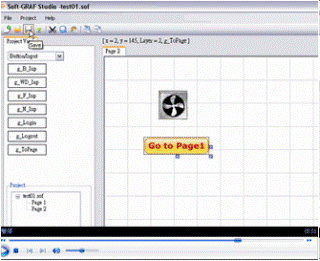 Ordering Information
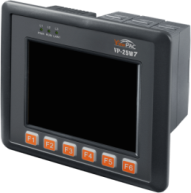 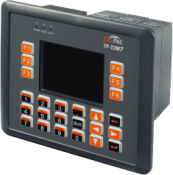 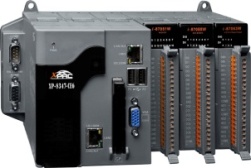 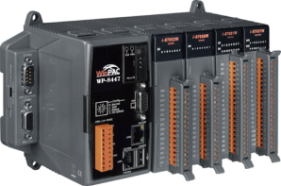 ICP DAS   www.icpdas.com   service@icpdas.com
5
Soft-GRAF Studio HMI Design1
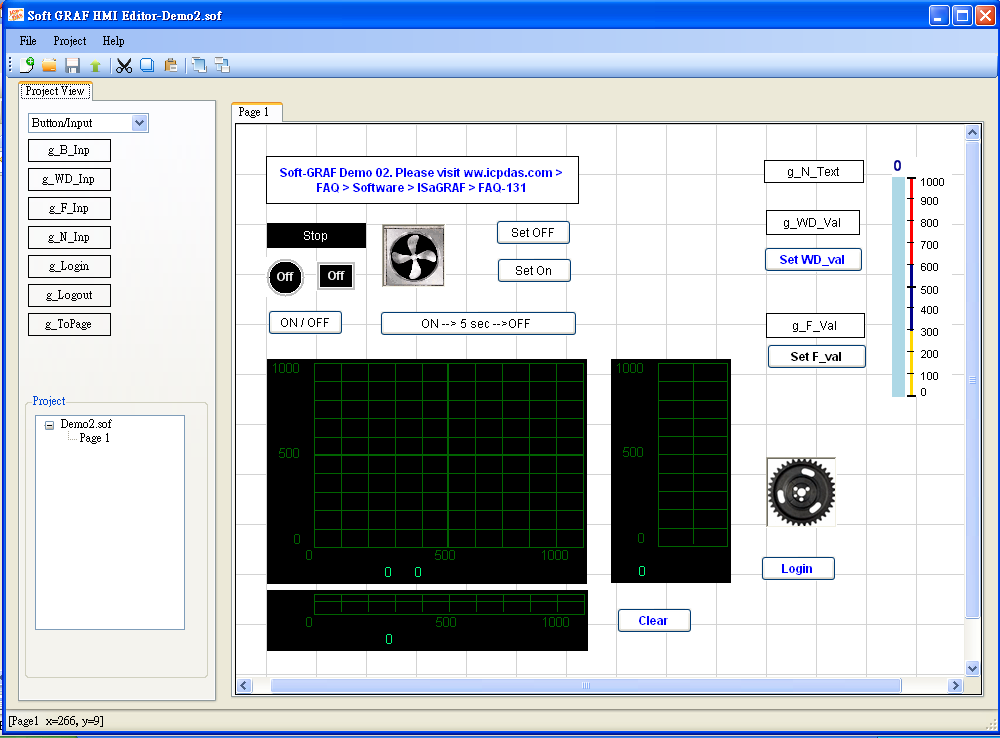 Graphical 
drag and drop
Simple HMI editing
No programming writing
ICP DAS   www.icpdas.com   service@icpdas.com
6
Soft-GRAF Studio HMI Design2
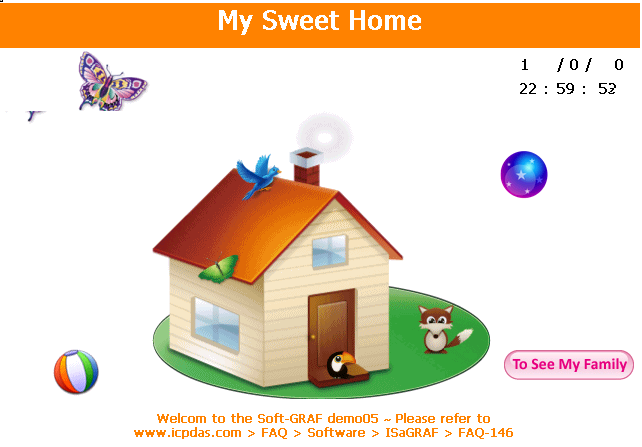 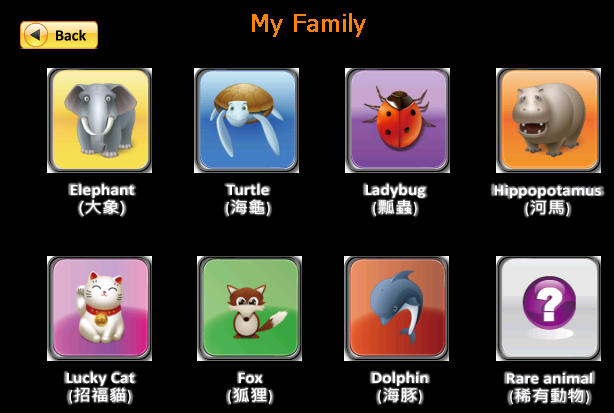 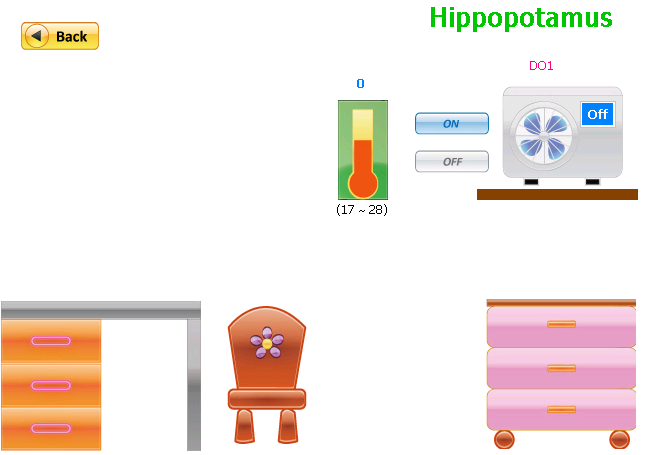 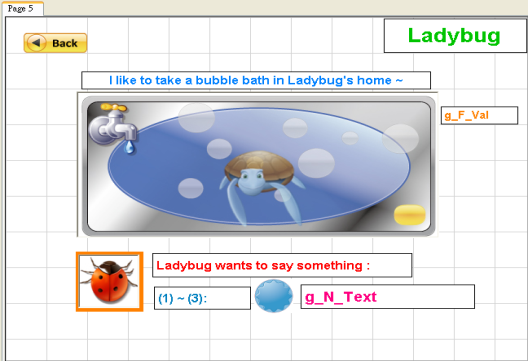 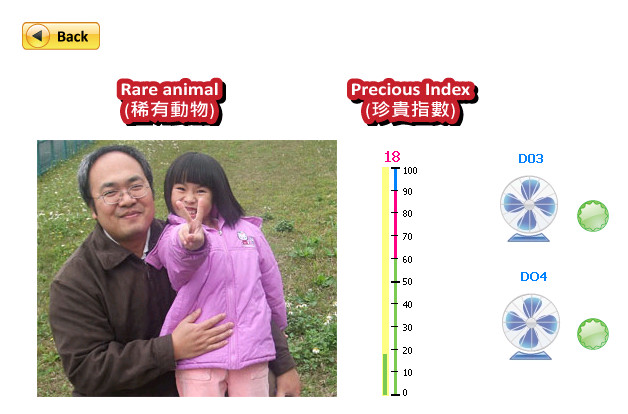 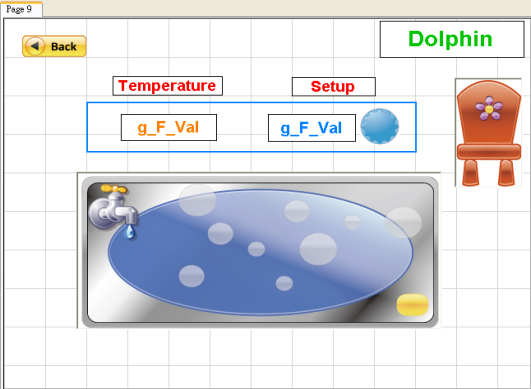 ICP DAS   www.icpdas.com   service@icpdas.com
7
Objects Overview
Page
  Text
  Picture
  Dynamic
  Static
  Numeric
 Display
 Input
  Moving Trace
  Bar-Meter
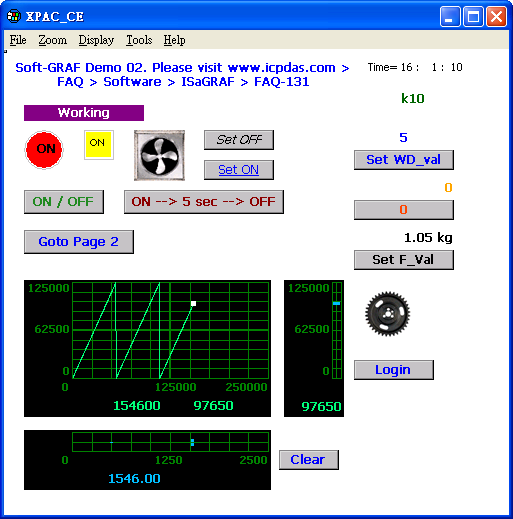 ICP DAS   www.icpdas.com   service@icpdas.com
8
Object Type:  Page
Create a HMI Page :  g_Page



  Max. 200 Pages
  Page Title: Setup & Modify
Fore/Back Color: Setup & Modify 
  Multi-language Encoding:  
  bigb5    (Traditional Chinese)
  gb2312 (Simplified Chinese)
  UTF-8    (English)
Login Page:  g_LoginLogout Page:  g_LogoutSwitch-Page:  g_ToPage

  Login Password Control
  Login/Switch Level:  01~10
  Switch page by Password 
  Setup confirmation dialog
  Switch-Page button
 Auto-logout function : 10 sec ~ 1 hr
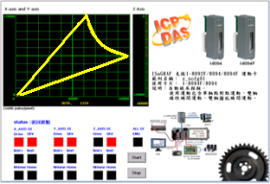 ICP DAS   www.icpdas.com   service@icpdas.com
9
Object Type:  Text
Display a Label :  g_Label

  Display a Text with Label
  Setup Position, Align
  Setup Height, Width
  Fore/Back Color
  Text Content, Style
  Text Size, Color
Display a Variable Text:  g_N_Text
 Display a Text by Integer variable
  Setup Position, Align
  Setup Height, Width
  Fore/Back Color
  Text Content, Style
  Text Size, Color
Max. 50 different Texts by variable value 0~49
  Max. 10 special settings:
  Fore/Back Color
  Blinking
ICP DAS   www.icpdas.com   service@icpdas.com
10
Object Type:  Picture
LED - Boolean Value :  g_B_Led





Display different LED depending on Boolean value. (Ture/False)
Setup position, Height, Width, Color
 Text Content, Style, Color 
 Soft-GRAF built-in various LED pictures
Picture- Boolean Value :  g_B_Pic
Picture- Integer Value :  g_N_Pic




 
Display Picture depending on Boolean or Integer value. (Two or Multi Status )
 Setup position, Height, Width
 Animated/Static Picture:  Max. 50
  Format: Support jpg,  png,  gif,  bmp
 Soft-GRAF built-in various animated and static pictures.
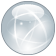 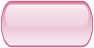 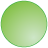 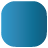 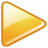 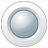 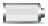 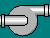 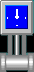 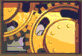 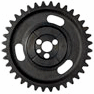 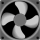 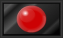 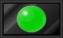 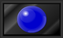 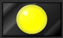 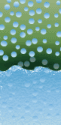 ICP DAS   www.icpdas.com   service@icpdas.com
11
Object Type: Numeric
Numeric Display :  
g_B_Val  ,  g_WD_Val  g_N_Val   ,  g_F_Val  
   
  Display:
 Boolean, 16-bit Integer value
 32-bit Integer, 32-bit Float value
Setup position, Height, Width, Fore/Back Color
  Size, Style, Color, Align
  Digits, Decimal Digits
  Blinking, High/Low Limit
Title/Unit Text: Part No., Unit, etc.
Numeric – Input button: 
 g_B_inp  ,  g_WD_inp  g_N_inp   ,  g_F_inp 
   
 Display button: Picture, Text, Integer 
 Input:  Boolean, 16-bit Integer value
 32-bit Integer, 32-bit Float value
Setup position, Height, Width,Fore/Back Color
Size, Style, Color, Align
Digits, Decimal Digits
Blinking, High/Low Limit or no limitation
Title/Unit Text: Part No., Unit, etc.
Authority Control:  Level 0 ~ 9
 Confirmation dialog, Password Check
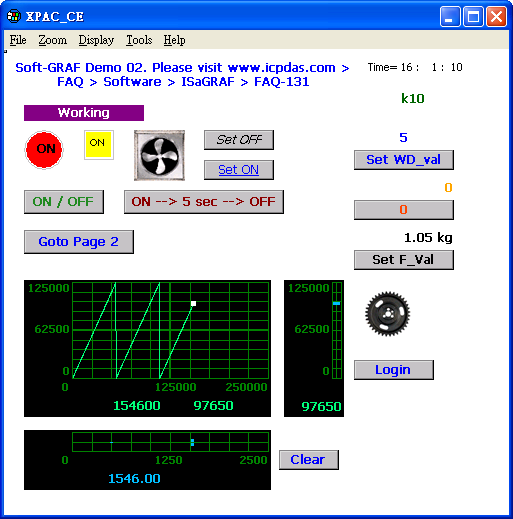 ICP DAS   www.icpdas.com   service@icpdas.com
12
Object Type: Moving Trace
g_Trace2
   
  Display a 1-axis or 2-axis Moving Trace
 2-axis (X-Y)
 1-axis (X: Horizontal)
 1-axis (Y: Vertical)
  Color:  
Background, Trace Curve, Border, Current Point
  Display Type of the Trace:
Stop, no drawing
Trace Curve & Current Point
Current Point
Clear old Trace & Redraw
  Display the coordinates
  High/Low/Left/Right Limit Value
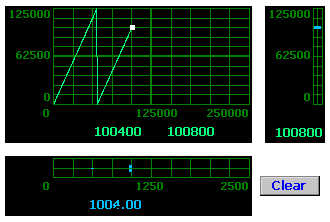 ICP DAS   www.icpdas.com   service@icpdas.com
13
Object Type: Bar-Meter
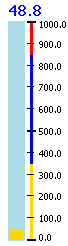 Vertical / Horizontal 
 Dynamic Display
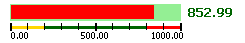 ICP DAS   www.icpdas.com   service@icpdas.com
14
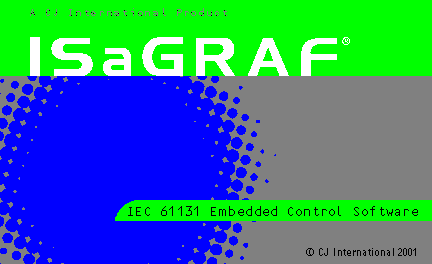 Thank you!
Service        : service@icpdas.com
Data Sheet : www.icpdas.com > ISaGRAF SoftLogic PAC > Data Sheet
FAQ              : www.icpdas.com > FAQ > Software > ISaGRAF